Let’s Learn About Space
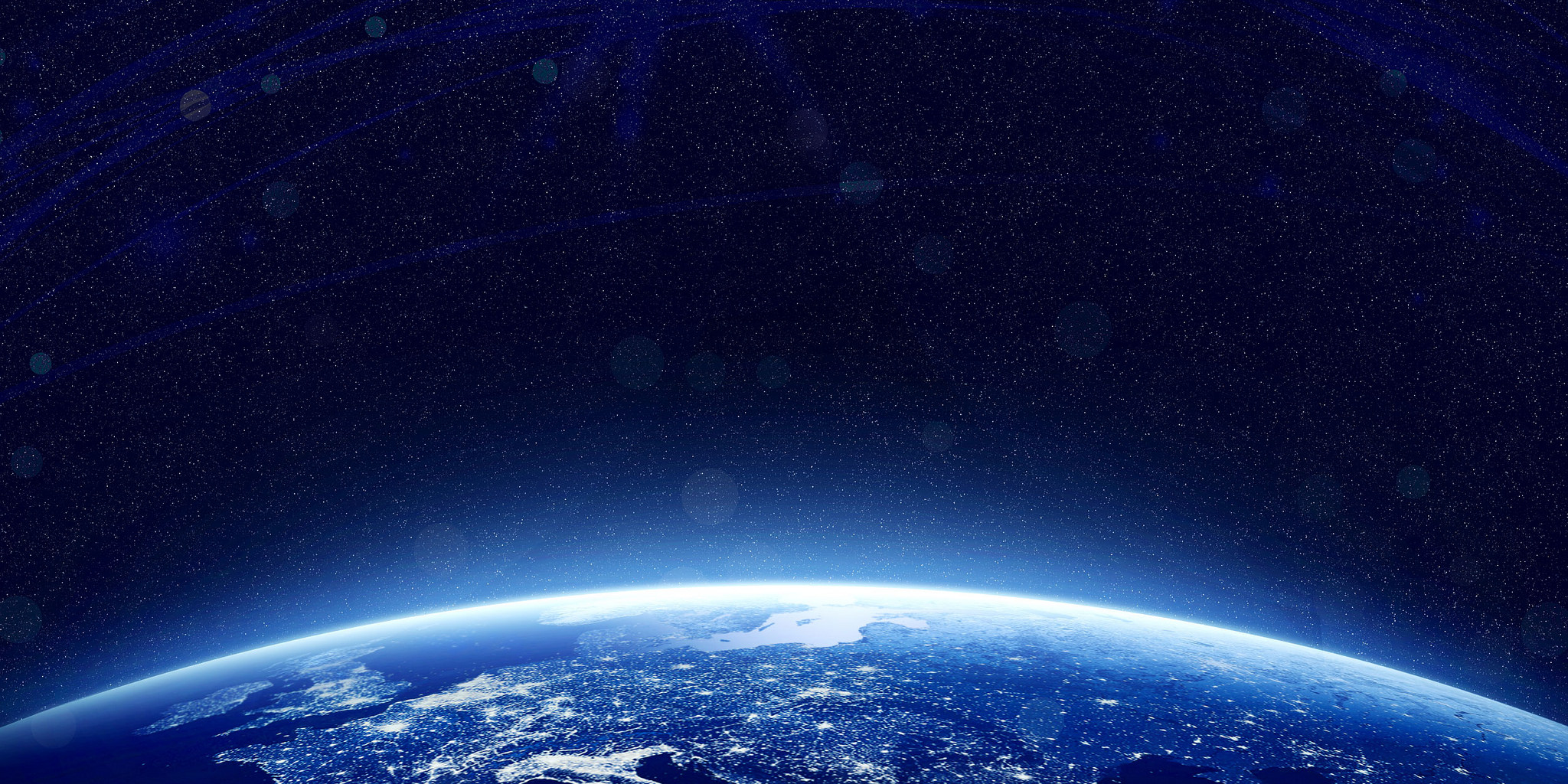 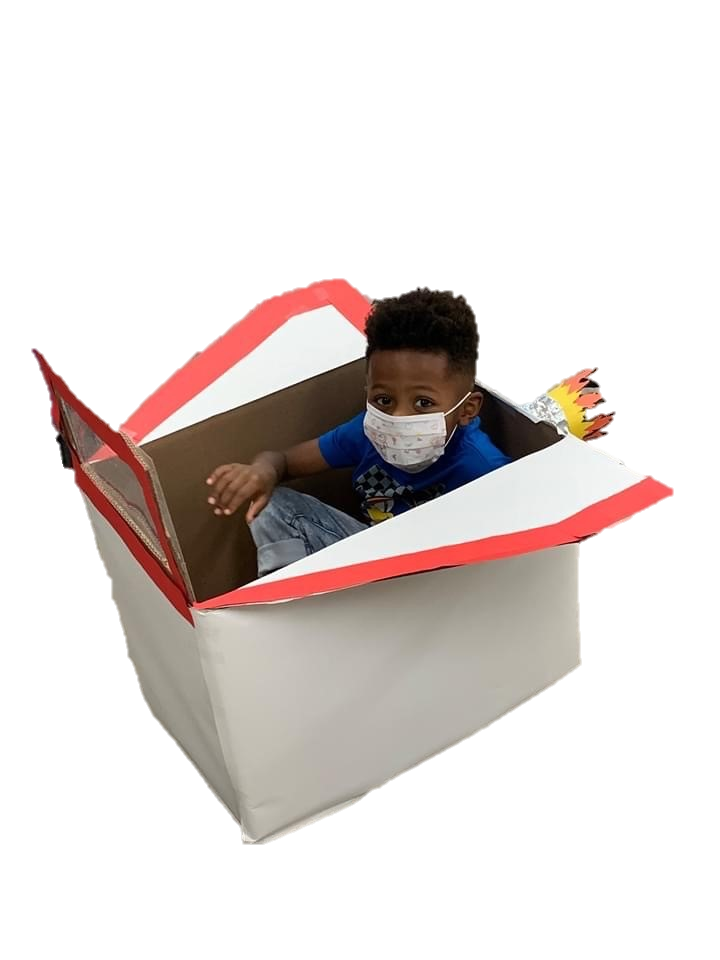 By: Cara Edenfield and Joy Delaney
Groupbygroup.wordpress.com
Space is completely silent because there is
no atmosphere which means sound can’t travel.
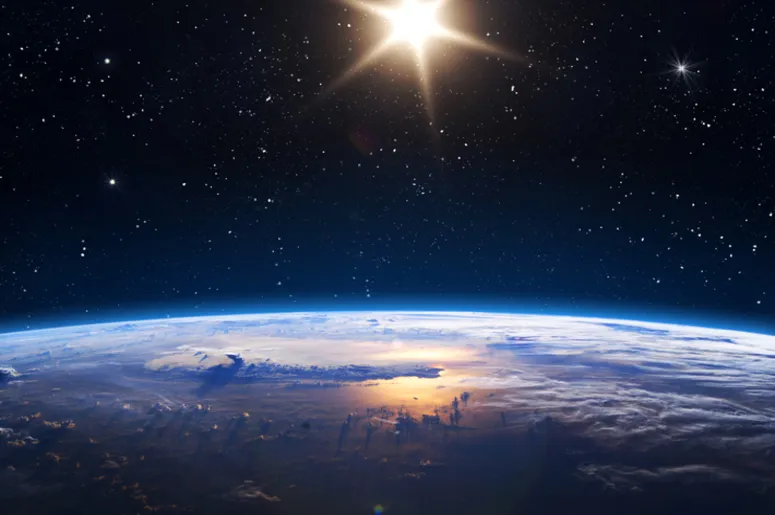 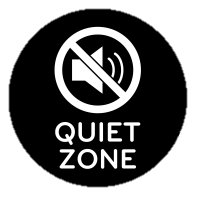 Let’s learn about space
Venus is the hottest planet and has an average
temperature of 842 degrees Fahrenheit.
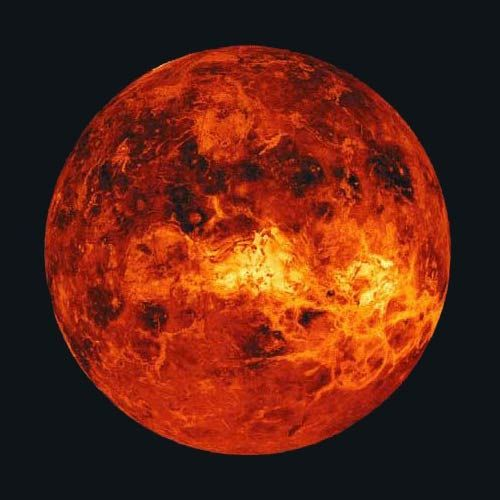 Let’s learn about space
Of all the planets other than Earth, Mars is the one 
that would most likely be able to contain life.
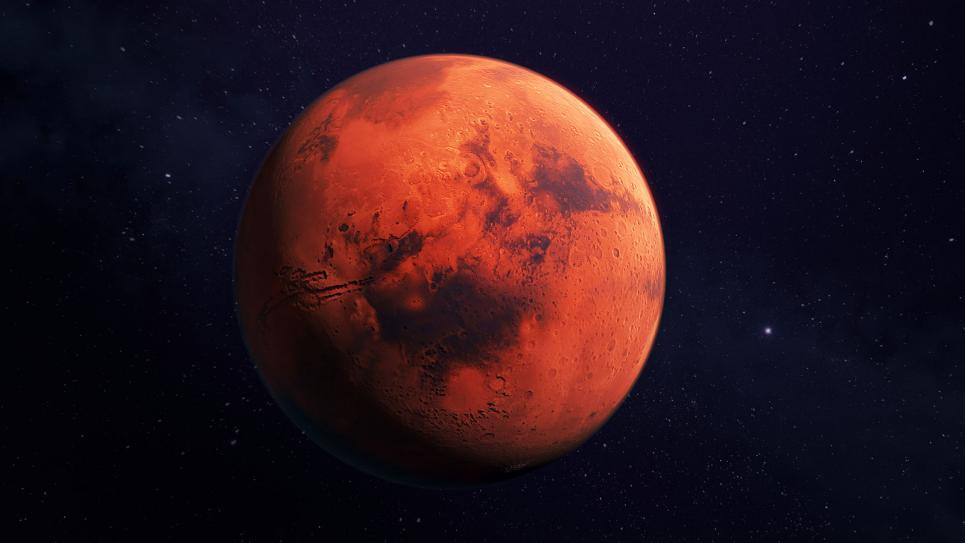 Let’s learn about space
Halley’s comet, discovered in 1705, was last seen orbiting
past Earth in 1986 and won’t be seen again until 2061.
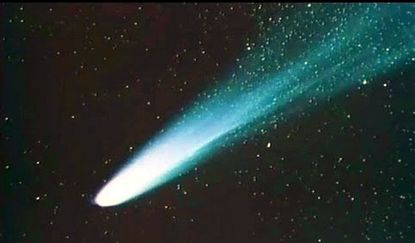 Let’s learn about space
A full NASA space suit costs $12,000,000.
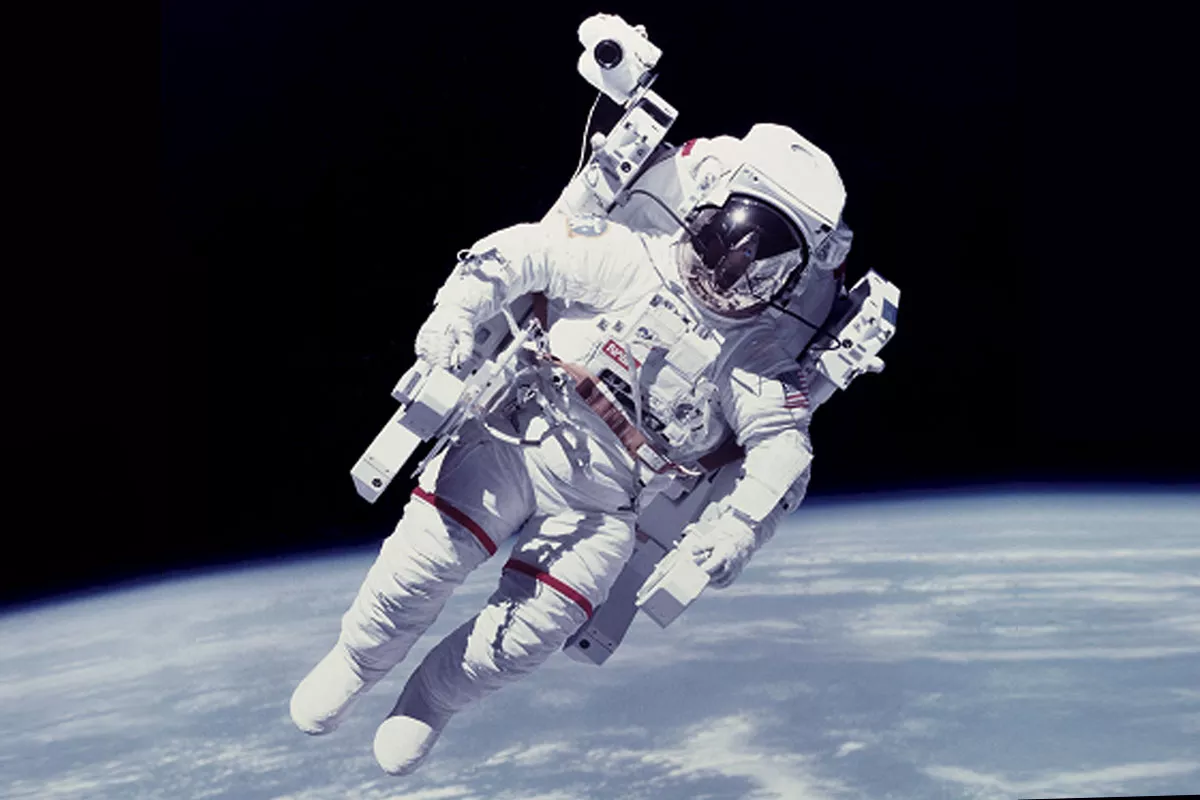 Let’s learn about space
The footprints on the moon will be there for
100 million years.
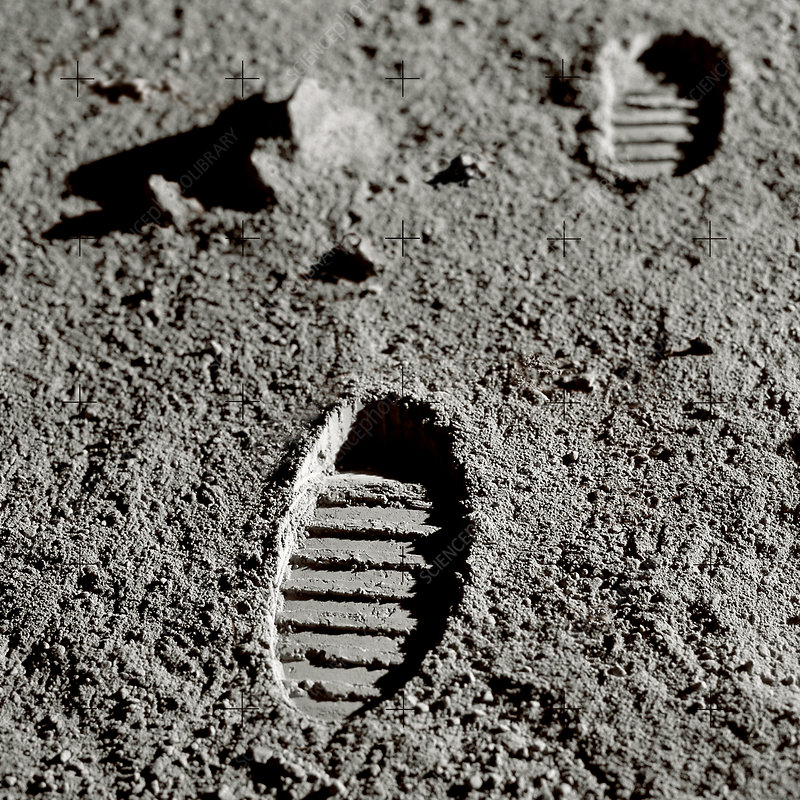 Let’s learn about space
The End
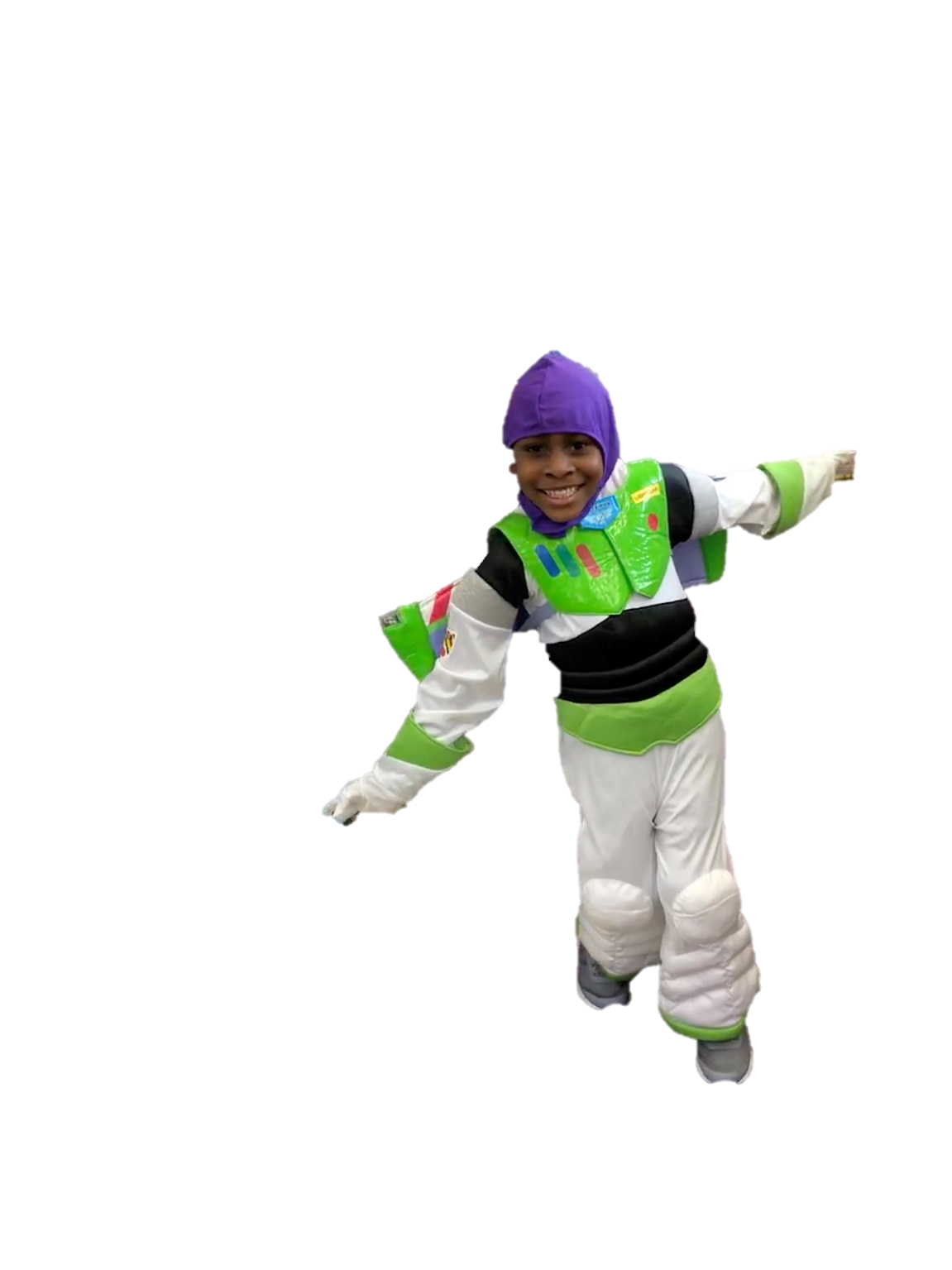 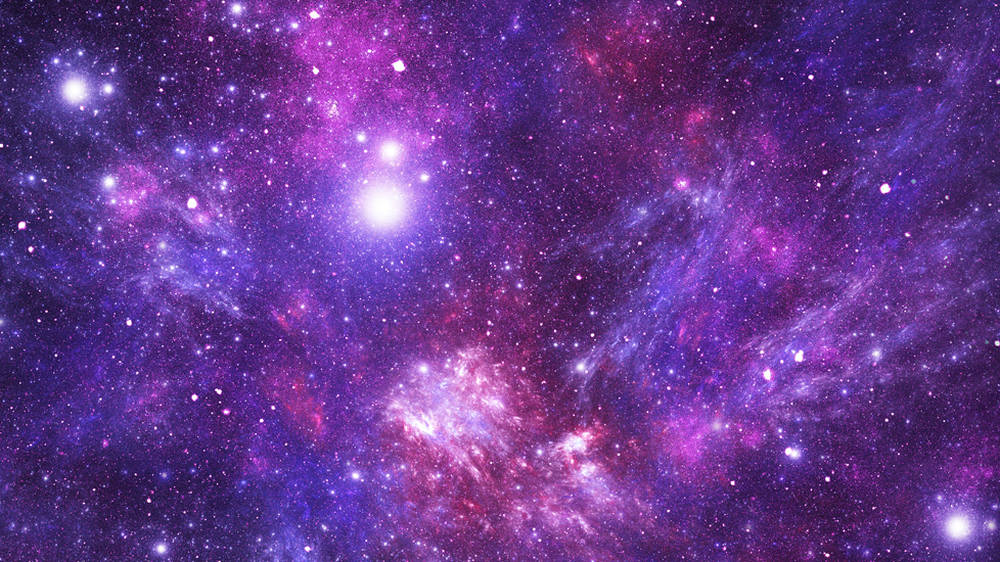 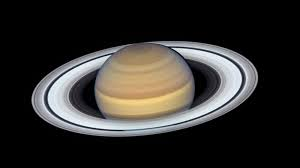